Обществознание 7 класс
Урок- дискуссия
Тема: «Подросток и его права.
«Права человека в России - миф или реальность»
 
 
Документы, где записаны права человека:
«Всеобщая Декларация прав человека»
«Конвенция о правах ребенка»
«Конституция РФ»
Дискуссия (от лат. discussio — рассмотрение, исследование) — обсуждение какого-либо спорного вопроса, проблемы; спор. 
Под дискуссией также может подразумевается публичное обсуждение каких-либо проблем, спорных вопросов на собрании, в печати, в беседе
Правила ведения дискуссии
Всегда помните о цели дискуссии — найти истину, решение, выход.  Обсуждайте только то, что относится к данному вопросу.
С уважением относитесь к мнению другого человека. Любое мнение — это точка зрения человека. Даже отличаясь от вашей, она имеет право на существование. Не обижайте другого человека, называя его мнение неверным, нелепым, смешным.
Любое высказываемое мнение должно быть аргументировано. Этим дискуссия отличается от скандала на базаре. Рассказчик должен доказать, почему он так считает. Выражения типа: «Мне так кажется», «Так было всегда.Это правильно, потому что это верно» и пр. аргументами не являются.
Уважайте мнение любого человека. Опирайтесь на реальные факты.
Придерживайтесь дружелюбного тона. Обращайтесь к человеку по имени или другим уважительным способом («мой коллега, собеседник, оппонент»). Ваш оппонент — не ваш личный враг, он просто человек с другой точкой зрения. Не допускайте проявлений враждебности, оскорблений, перехода на личности.
Не спорьте ради спора! Подобным профессиональным спорщикам не место среди тех, кого интересует поиск истины. Не давайте дискуссии превратиться в азартный спор и выяснение отношений.
В дискуссии могут участвовать только те, кто открыт для другой точки зрения и терпим к иному мнению.
Право человека- это возможность что-либо делать, поступать определенным образом, иметь что-то. 
Нам все время твердят, что живем мы в правовом государстве, основанном на соблюдении законности и полной свободе личности. Давайте же посмотрим вместе, как и в чем нарушаются конституционные права человека. Посмотрим не как политологи, социологи и правоведы , а как обычные граждане России , кем собственно мы и являемся
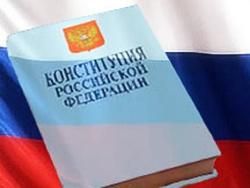 Статья 17
1. В Российской Федерации признаются и гарантируются права и свободы человека и гражданина согласно общепризнанным принципам и нормам международного права и в соответствии с настоящей Конституцией.
2. Основные права и свободы человека неотчуждаемы и принадлежат каждому от рождения.
3. Осуществление прав и свобод человека и гражданина не должно нарушать права и свободы других лиц.